Predictive DFT Mixing: Successes and Opportunities
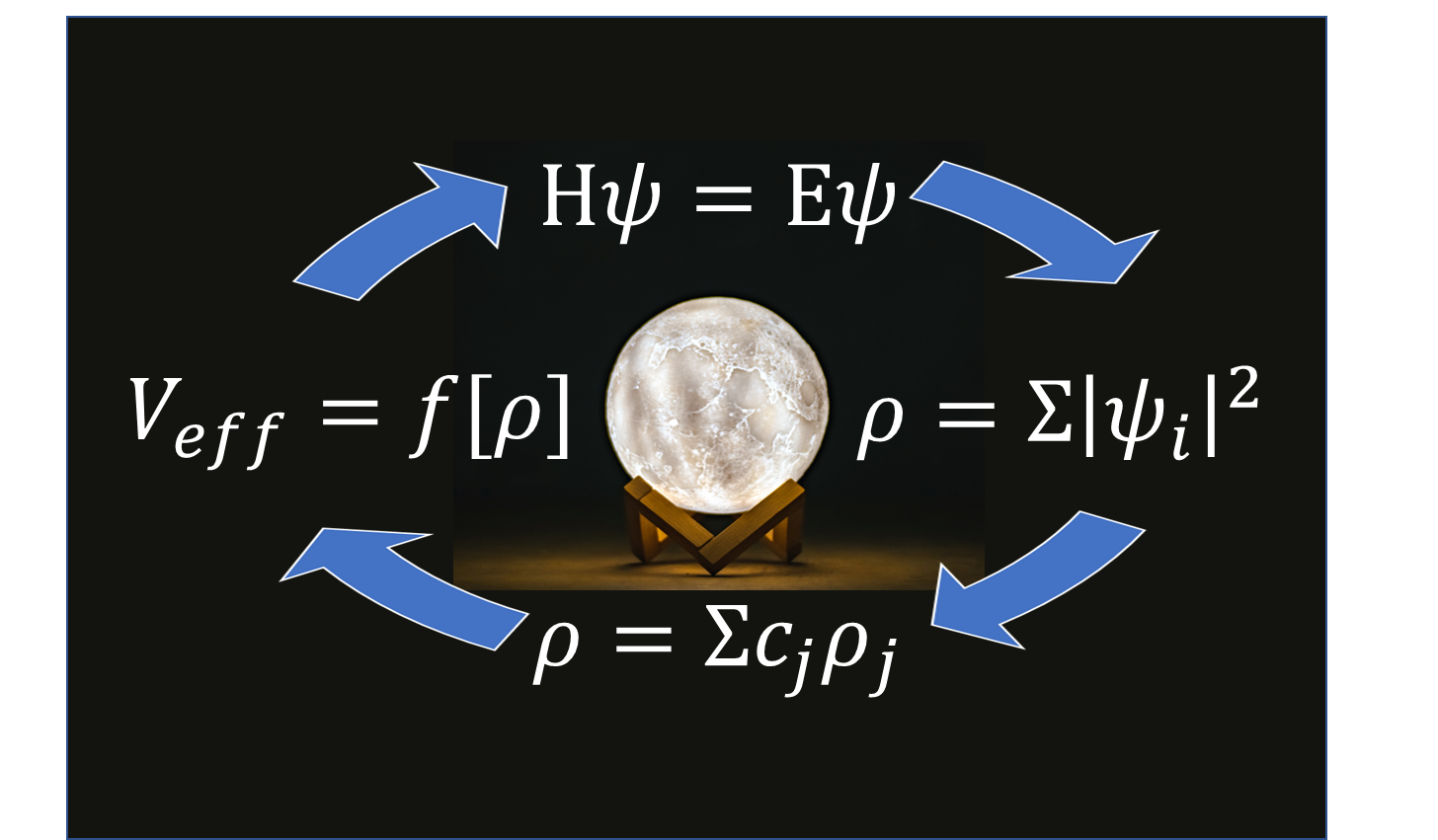 Laurie Marks
Department of Materials Sci & Eng
Northwestern University
Acknowledgements
Peter Blaha                                 Russel Luke                  	TU Wien                                U. Göttingen
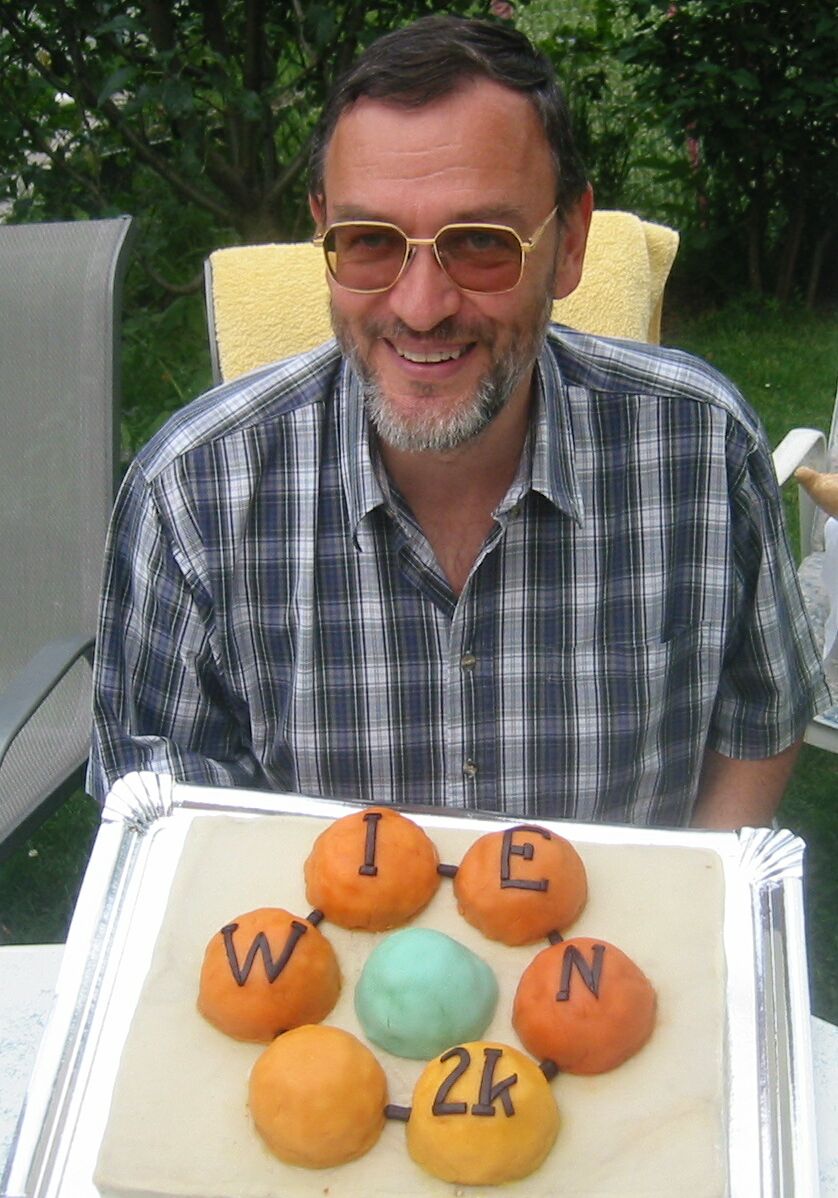 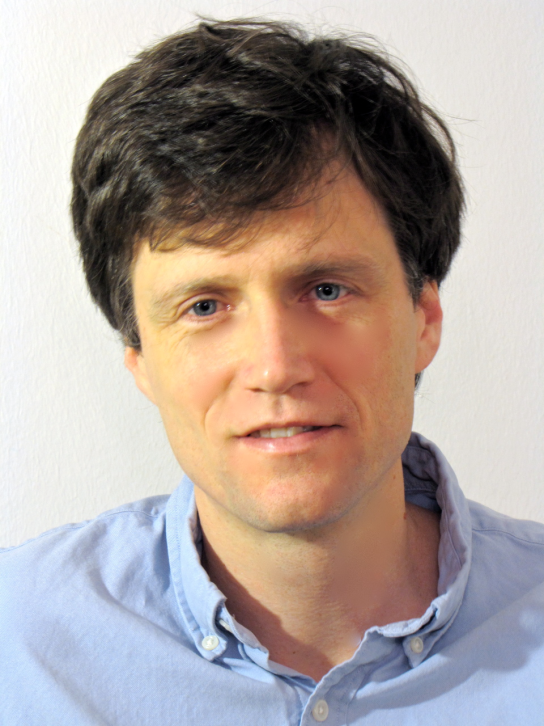 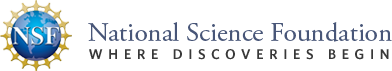 Caveat 1
I have a British sense of humor
I am not a mathematician, and do not publish in SIAM
I can code adequately (Dunning-Kruger)
I am 67% experimental, 33% theory
I do physics/chemistry/materials science and have been called many things (some nice)
Caveat 2
History according to DFT & Math are (very) different
We tried to marry these, see Marks & Luke arXiv:0801.3098v1 2008 
Referee thought it was too math “chatty”, so we had to condense it
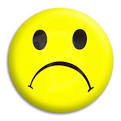 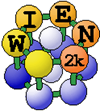 Context
Wien2k, standard benchmark for DFT
Algorithms I will talk about are in code used by > 3,000 groups around the world
Calculations that range from seconds to weeks on > 128 cores
>20,000 calculations, used in > 1,000 refereed papers
Copied to three other codes
Overview
What is (and is not) DFT
What is needed for the mixer (fixed-point solver)
How this has been approached (physics and pragmatism). Much that goes further than math literature (sorry).
Predictive approach
Since I come from a different community, my approach is different
What is DFT?
Density Functional Theory
Solve the quantum mechanics for tens to thousands of atoms
Fundamental to many areas of current chemistry, materials science and physics
One of the major killer of electrons on supercomputers
Start with r(r)
Mix F(r(r)) & r(r)
Calculate Veff (r) =f[r(r)]
SCF cycle
Fixed Point cycle
Functional derivative of Energy
Solves a variational energy by a fixed-point method, implicit minimization
General Structure
Density contains 103 to 106 components
No gradients plausible
Fortunately the eigenvectors/values are much, much smaller (10-1000)
Often converges in 20-40 iterations
Iff well posed, the stationary point is a variational minimum of the energy, so has good properties
But..
The term “DFT” is a misnomer
Saying “I used DFT” is like saying that I solved a math problem
There are hundreds of flavors of differing complexity, different models for the potential
For some problems particular models are not variational minima
Jacob’s Ladder
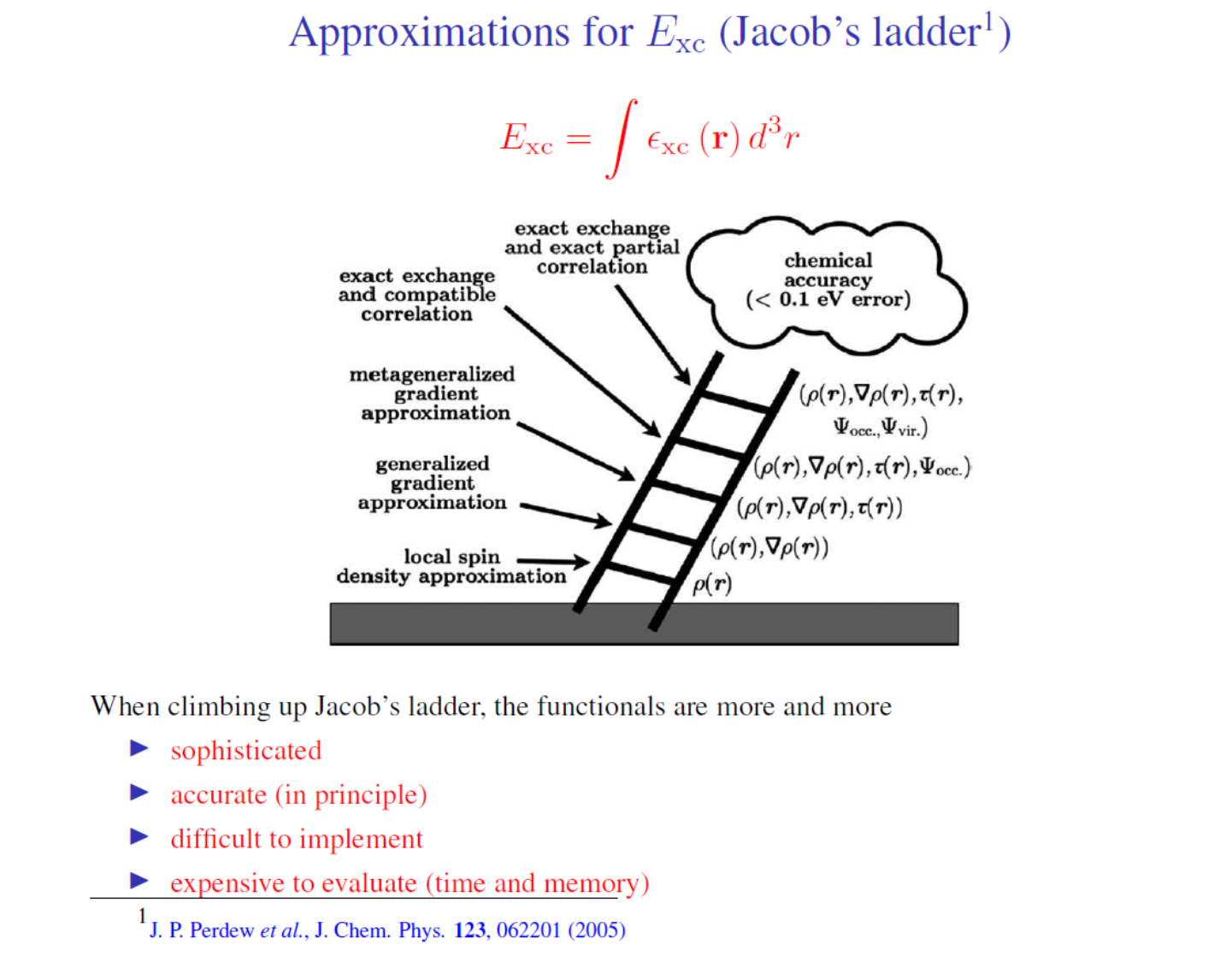 Accuracy
Complexity
Numerics

Stability
Conditioning
Speed
J. P. Perdew et al., J Chem Phys 123, 062201 (2005)
Balance issues
Not a simple grid with terms of equal importance
Relative importance varies with problem
Can have mixed variables (in Wien2k only)
Densities, gradients & atomic positions
Constraints (Lagrangian additions to fixed point)
Aside: general case in Wien2k
Math issues
There are cases with multiple fixed points
There are cases where there is no downhill route from certain densities to the solution
At the solution properties are good – unpredictable otherwise
Radius of convergence etc. changes with problem, details unclear
Global minimum with atoms as well
Numerical issues
Algorithms involve numerical integrations/differentiations – stability and conditioning errors
Some codes are more equal than others, e.g. break symmetry boundary conditions
Variables often effectively single-precision
Not a well researched topic (most codes have been written by physicists/chemists)
Transparency issues
All approaches require an inverse – how is rarely mentioned (and regularization)
Codes can have rubber bands to hold them together (Wien2k did 15 years ago)
They are not always written to be transparent
Can have undisclosed variables (sometime not deliberate)
Physics issues
The fundamental character can change discontinuously, to illustrate
Problem starts as steam
Then condenses into water
Ends as ice
There might be a storm/lightning in the mix
This cannot be ignored in the math or algorithm.
Phase Transitions: Can change discontinuously
Electronic configuration of F() in the second step as a function of the size of the first Pratt step for an Fe atom, with the 4s occupancy within the muffin-tins in black (x10) and the 3d in red
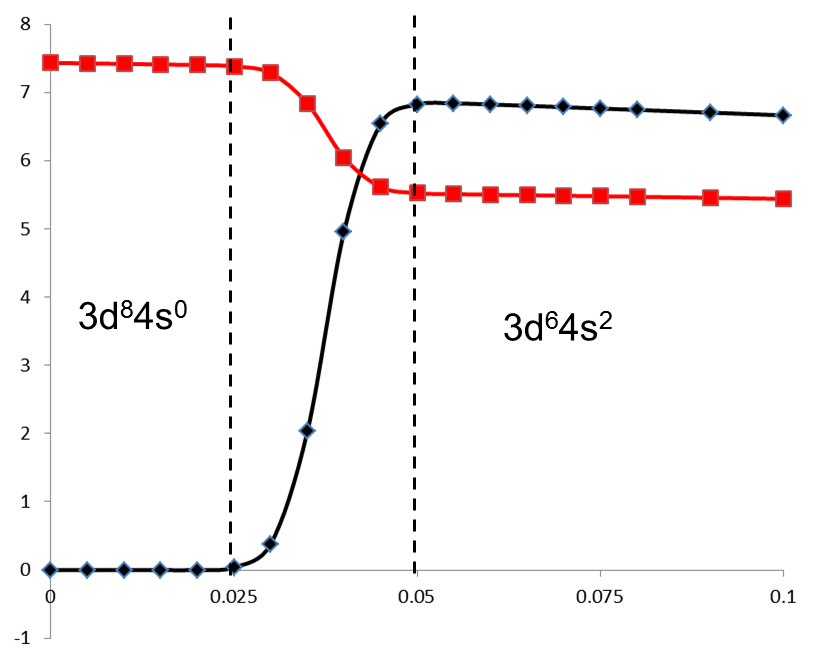 Start with r(r)
Mix F(r(r)) & r(r)
Calculate Geff (r) =f[r(r)]
SCF cycle
Analogy: water running downhill
Solves a variational energy by a fixed-point method, implicit minimization
Flowing downhill can be simple
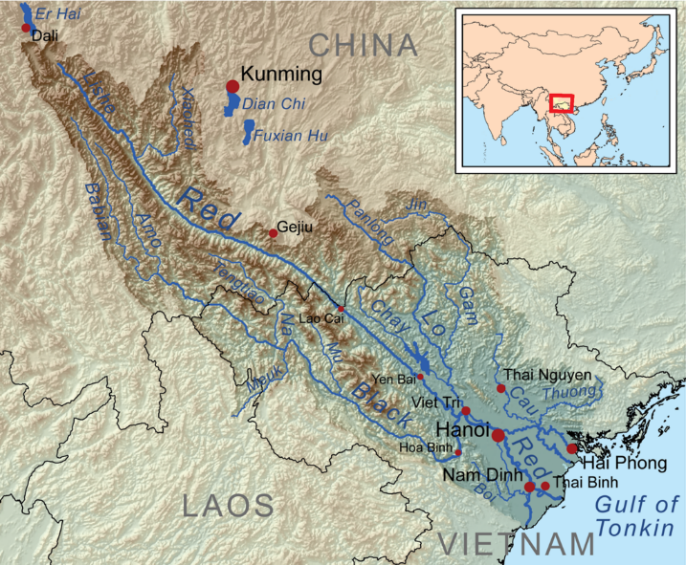 Red River
Not so simple
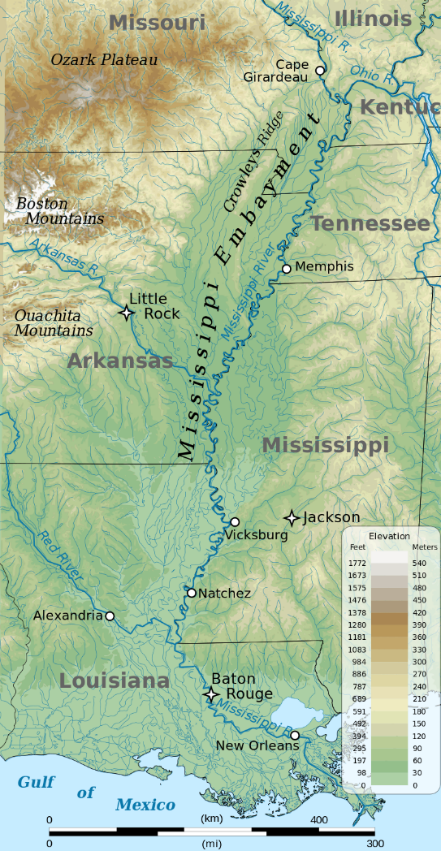 Mississippi
Many wiggles, but no hard walls
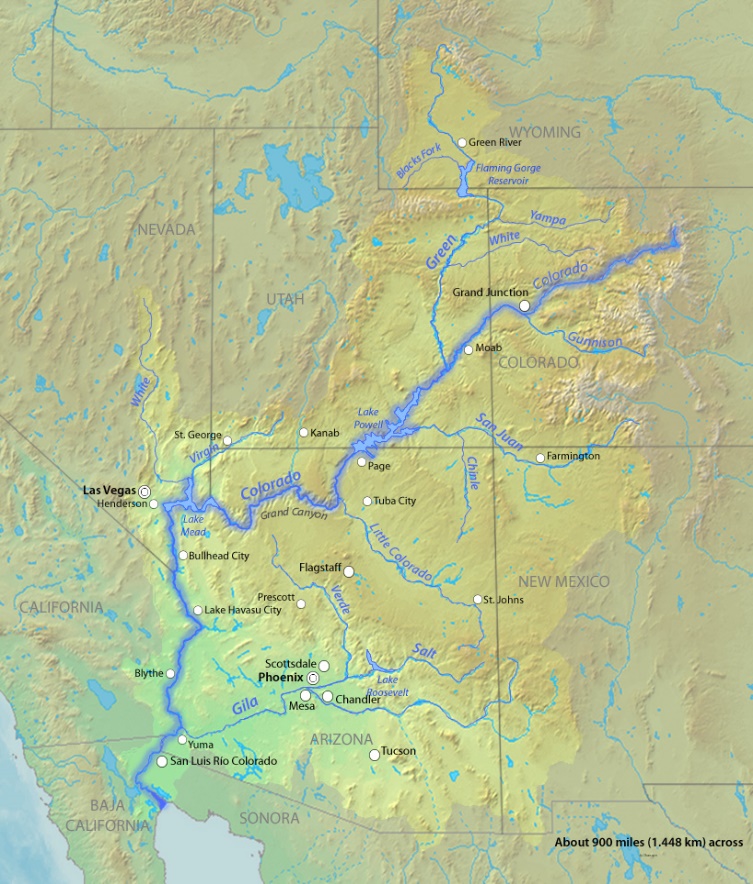 Problem Changes
Starts in the mountains
Lake Powell
Grand Canyon
Down to sea…not!
What is needed
Fixed-point algorithm that can solve for all reasonable problems. (Really dumb ones are impossible.)
No user adjustable parameters
Solves for all different flavors from 10 to 103 atoms, good to bad conditioning, stiff to soft, all levels of Jacob’s ladder
Works for users who know little
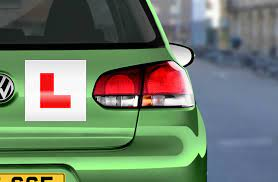 Caveat
One of the most common questions on DFT lists is:

“My calculation won’t converge, please help”
General approach:
	Using available information
	to find solutions
Simple approach:
How to solve?
Historical perspective
More history
General form
General form
General form
Issue 1: Unpredicted step
No information available
Must be controlled
If too large, simplex gradients are unreliable
Implicit trust, i.e. increase if improving “enough”
It is hard to know what enough is
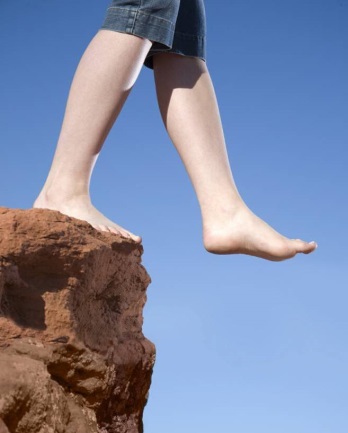 General form
General form
Marks 2013
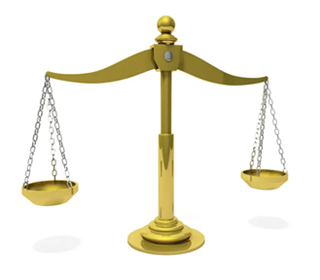 Issue 2: Scaling
How to treat the previous steps?
Sequential (Broyden) or multisecant (DIIS, Simplex)?
As is, with different magnitudes?
All my tests support a simplex gradient
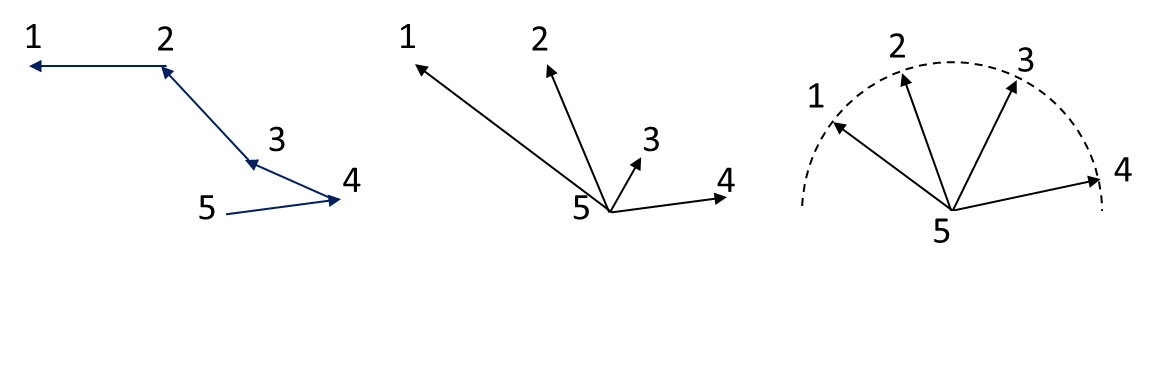 Broyden                         DIIS                        Simplex
Issue 3: what form?
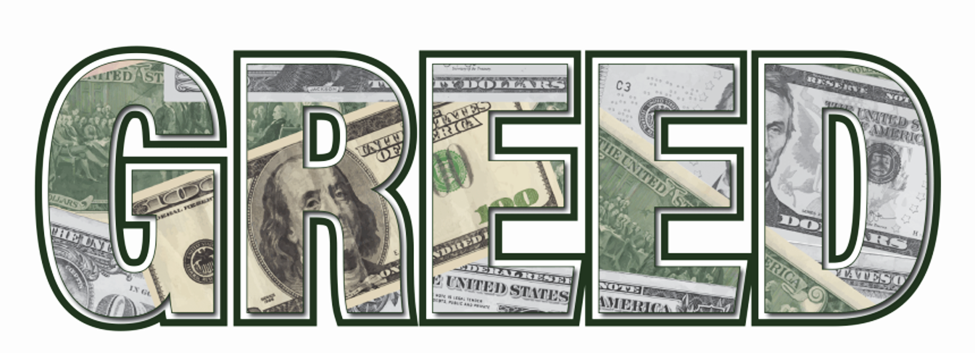 What is a greedy algorithm?
A greedy algorithm takes decisions on the basis of information at hand without worrying about the consequences. In many cases “greed is good”, but not always.
Example: make 41c with 25c, 10c, 4c coins
Optimum solution: 25+4x4 
Greedy solution: start with 41c, use largest reduction
25c		Remainder 16
10c		Remainder   6
4c		Remainder   2
Ansatz: inspired by optimization
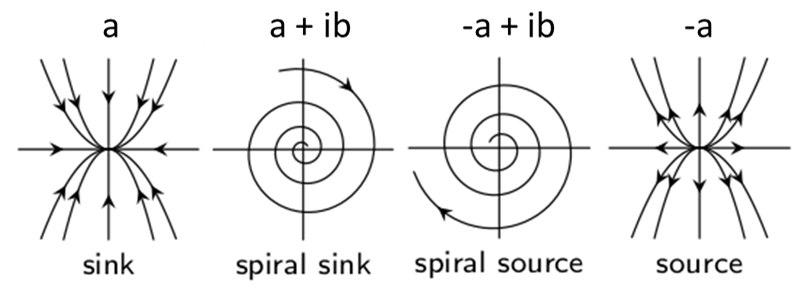 Stable                   Unstable
Issue 4: Predicted
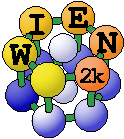 Algorithms Work
Versions, in use ~1 year before paper
2008 DOI:10.1103/PhysRevB.78.075114 controlled unpredicted step – no more user input. Generalization of multisecant methods
2013 DOI:10.1021/ct4001685 implemented the general form, which is needed to avoid stagnation. (Solves simultaneously for atomic positions & density, global minimum.)
Not enough
Problems:
It is hard (to impossible) to know when a step is “good enough” or “bad enough” to adjust trust regions as residue is not always well scaled
Sometimes can stagnate
Sometimes can start badly
Can still diverge
Predictive mixing (2021)
Use best values for the last step
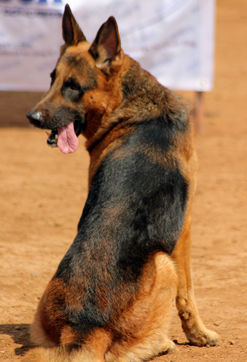 DOI: 10.1021/acs.jctc.1c00630
Reminder: general form
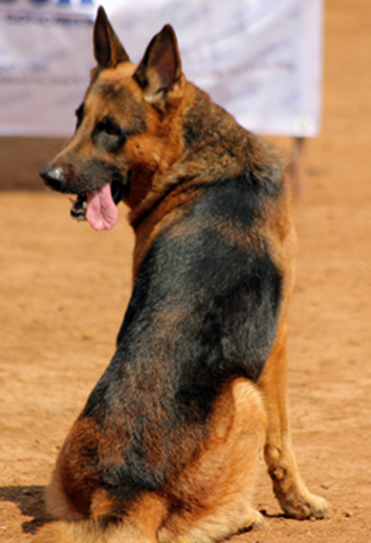 What we should have use
Standard additions
For a really bad step, recalculate along direction and discard new point (don’t contaminate simplex gradients)
If a little bad, add to matrices & recalculate
SVD inversion with regularization
Start conservative
No user parameters except a couple that they think work but don’t (they will fiddle)
Does it work?
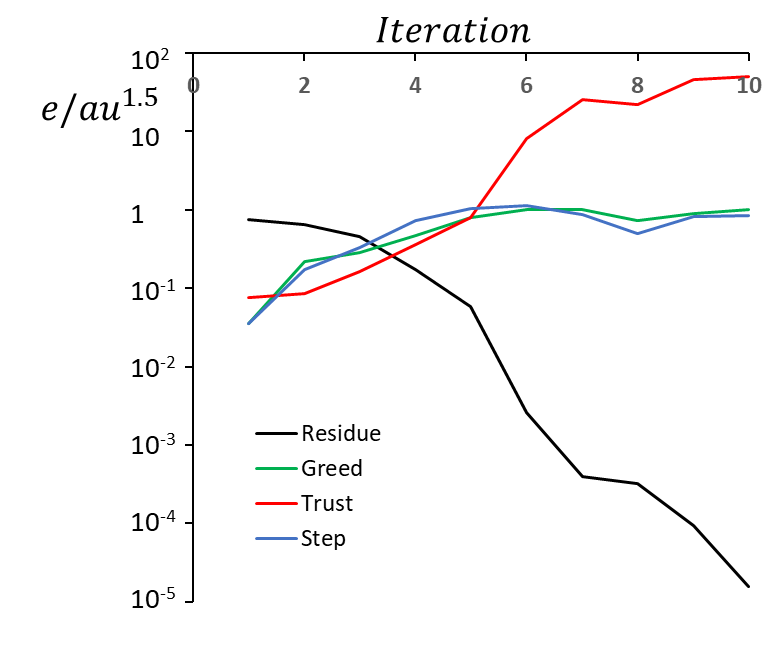 Simple case, bulk MgO
Greed/Trust start low, then rapidly increase
More complex: atoms+density
MSR1: Predictive
MSEC: λ=0
MSGB: λ=1
DIIS: λ=0, different scaling
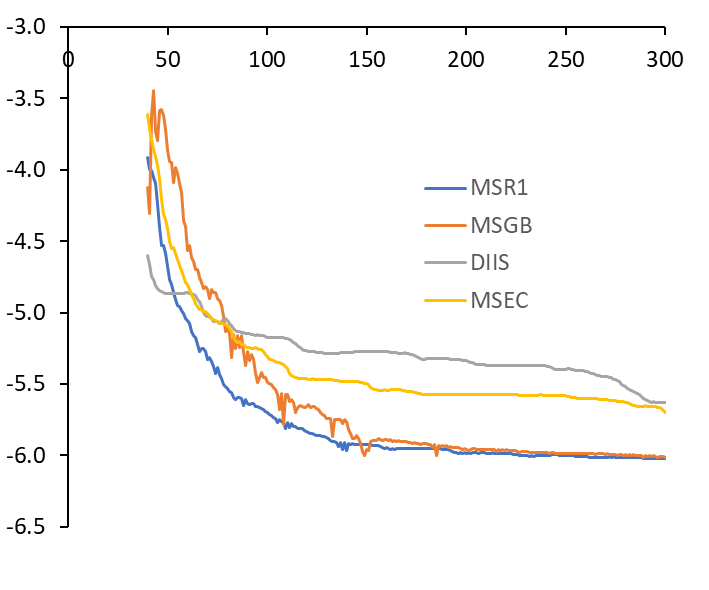 DIIS/MSEC don’t converge
MSGB is noisy (too greedy)
Statistics
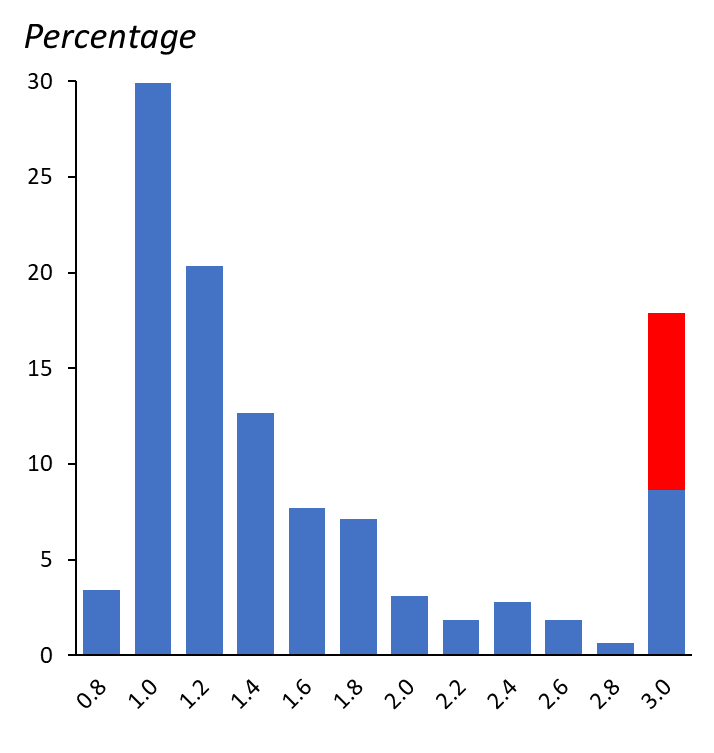 Ration of iterations to converge of predictive approach versus “best” (by search) of greed for 36 cases (blue), and 4 which never converged in red
Current status
A detailed search can often find parameters as good – at the cost of doing 10 times or more as many calculations
It (and earlier versions) have survived the acid test – novice users
Follows the math
No rubber bands
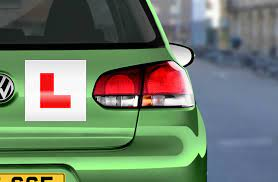 Known unknowns
Unknown Unknowns
Next step?
Openmix project
Generate a code that can be used for all DFT variants, needs some interface for different codes
…extend to others….?
Let me know if you are interested
I can test other algorithms in Wien2k, or collaborate (I have licence)
Questions ?
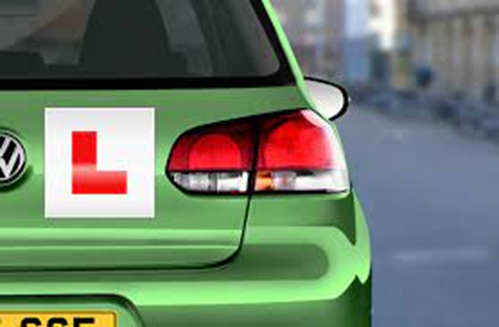 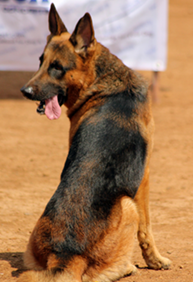 It is through science that we prove, but through intuition that we discover.Jules H. Poincaré
Marks, L.D. and D.R. Luke, Robust mixing for ab initio quantum mechanical calculations. Physical Review B, 2008. 78(7): p. 075114-12  http://doi.org/10.1103/PhysRevB.78.075114.
Marks, L.D., Fixed-Point Optimization of Atoms and Density in DFT. J Chem Theory Comput, 2013. 9(6): p. 2786-800  http://doi.org/10.1021/ct4001685.
Marks, L.D., Predictive Mixing for Density Functional Theory (and Other Fixed-Point Problems). J Chem Theory Comput, 2021. 17(9): p. 5715-5732  http://doi.org/10.1021/acs.jctc.1c00630. 
Blaha, P., et al., WIEN2k: An APW+lo program for calculating the properties of solids. The Journal of Chemical Physics, 2020. 152(7): p. 074101  http://doi.org/10.1063/1.5143061